6. HAFTA
TUR182TÜRK DİLİ II
Temel Kavramlar
Bu bölümde; bir cümlenin kategorilerinin incelenmesi, Türkçe bir cümlenin nasıl tahlil edilmesi gerektiği konularına değinilecektir.
KBUZEM
Karabük Üniversitesi
Uzaktan Eğitim Uygulama ve Araştırma Merkezi
2
Yüklemin Türüne Göre Cümleler
Fiil Cümlesi
Yüklemi çekimli bir fiil veya fiil grubu olan cümlelerdir. Her türlü iş, oluş, hareket fiil cümleleriyle karşılandığı için Türkçede fiil cümleleri isim cümlelerine nazaran daha çok kullanılır.
Altın eli bıçak kesmez.
Az ateş çok odunu yakar.
 Ava giden avlanır.
KBUZEM
Karabük Üniversitesi
Uzaktan Eğitim Uygulama ve Araştırma Merkezi
3
Yüklemin Türüne Göre Cümleler
Örnekler:

Kardeşim Vedat, beni ara-mış. (basit eylem)

Mustafa, iki bıldırcın av-la-mış. (türemiş eylem)

Elimde bir şey his-s-et-tim. (birleşik eylem)
KBUZEM
Karabük Üniversitesi
Uzaktan Eğitim Uygulama ve Araştırma Merkezi
4
Yüklemin Türüne Göre Cümleler
İsim Cümlesi
Yüklemi ek fiille çekimlenmiş (ek fiil bazen düşebilir) bir isim veya isim grubundan oluşan cümlelerdir. Türkçede en çok kullanılan isim cümlesi “var”, “yok” isimlerinin yüklem olduğu cümlelerdir. 
 Her işin başı sağlıktır.
 Teyzesinin oğlu öğretmenmiş.
Bu kitapların hepsi sizinmiş.
KBUZEM
Karabük Üniversitesi
Uzaktan Eğitim Uygulama ve Araştırma Merkezi
5
Yüklemin Türüne Göre Cümleler
Örnekler:
Burada tanıdığım ilk kişi, sen-sin. (zamir)

O akşam evde-y-din. (ad)

Bizim kurallarımız böyle-dir. (zamir)

En sevmediğim şey, gürültü patırtı-dır. (yansıma ad)
KBUZEM
Karabük Üniversitesi
Uzaktan Eğitim Uygulama ve Araştırma Merkezi
6
Yüklemin Yerine Göre Cümleler
Kurallı Cümle
Yüklemi sonda bulunan cümle kurallı cümledir. (Düz cümle adı da verilir) Türkçe cümle yapısına uygun olan bu dizilişte vurgulanmak istenen öğe yükleme yaklaştırılır.
KBUZEM
Karabük Üniversitesi
Uzaktan Eğitim Uygulama ve Araştırma Merkezi
7
Yüklemin Yerine Göre Cümleler
Örnekler:
Bu filmi daha önce izlemiştim.
Bu sabah çok erken kalktım.
Sınavlarımız haftaya başlayacak.
Kitap okumayı çok severim.
Sizi arayan bendim.
İş, insanın aynasıdır.
KBUZEM
Karabük Üniversitesi
Uzaktan Eğitim Uygulama ve Araştırma Merkezi
8
Yüklemin Yerine Göre Cümleler
Devrik Cümle
Yüklemi sonda olmayan cümlelerdir. Bu tarz cümlelere genellikle şiir dilinde rastlanır. Ayrıca atasözlerinde ve günlük konuşmalarda da devrik cümle yapısının çok sık kullanıldığı görülür.
KBUZEM
Karabük Üniversitesi
Uzaktan Eğitim Uygulama ve Araştırma Merkezi
9
Yüklemin Yerine Göre Cümleler
Örnekler:
Göçebeler buraya kurarmış çadırlarını.
Açılan bir gülsün sen.
Hoyrattır bu akşamüstüler.
Bir kuş sesi gelir dudaklarından.
Göz ucuyla baktı bana.
Yanımdan gitti dönmemecesine.
KBUZEM
Karabük Üniversitesi
Uzaktan Eğitim Uygulama ve Araştırma Merkezi
10
Cümle Tahlilleri
Önümde kitap ve notlarla ne kadar süre yazdığımı bilmiyorum.

Bu cümle:
Yapısına göre, birleşik bir cümledir.
 Yüklemin türüne göre, fiil cümlesidir.
 Yüklemin yerine göre, kurallı cümledir.
 Anlamına göre, olumsuz cümledir.
Cümlenin öğeleri:
Yüklem: bilmiyorum
Özne: Ben (gizli özne)
Belirtili Nesne: Önümde kitap ve notlarla ne kadar süre yazdığımı
KBUZEM
Karabük Üniversitesi
Uzaktan Eğitim Uygulama ve Araştırma Merkezi
11
Cümle Tahlilleri
Sen şimdi sabah keyfini süredur, diğer işi daha sonra konuşuruz.
Bu cümle: Yapısına göre, bağımsız sıralı bir cümledir.

I.Cümle
 Yüklemin türüne göre, fiil cümlesidir.
 Yüklemin yerine göre, kurallı cümledir.
 Anlamına göre, olumlu cümledir.

Cümlenin öğeleri:
Yüklem: süredur
Özne: sen
Belirtili Nesne: sabah keyfini
Zarf Tümleci: şimdi
KBUZEM
Karabük Üniversitesi
Uzaktan Eğitim Uygulama ve Araştırma Merkezi
12
Cümle Tahlilleri
Sen şimdi sabah keyfini süredur, diğer işi daha sonra konuşuruz.

II.Cümle 
Yüklemin türüne göre, fiil cümlesidir.
Yüklemin yerine göre, kurallı cümledir.
Anlamına göre, olumlu cümledir.

Cümlenin öğeleri:
Yüklem: konuşuruz
Özne: biz
Belirtili Nesne: diğer işi
Zarf Tümleci: daha sonra
KBUZEM
Karabük Üniversitesi
Uzaktan Eğitim Uygulama ve Araştırma Merkezi
13
Cümle Tahlilleri
Tabiatta olduğu gibi sanatta da hiçbir şey kaybolmaz ve hiçbir şey yoktan yaratılamaz.

Yapısına göre: Bağlı cümle
Yükleminin yerine göre: Kurallı cümle
Yüklem türüne göre: Fiil cümlesi
Anlamına göre: Olumsuz cümle
KBUZEM
Karabük Üniversitesi
Uzaktan Eğitim Uygulama ve Araştırma Merkezi
14
Cümle Tahlilleri
Her sanatçı başlangıçta büyük sanatçıları taklit ederek işe başlar.

Yüklem: başlar.

Kim başlar? Her sanatçı = Özne

Neye başlar? : işe = Dolaylı tümleç

Ne zaman başlar? : başlangıçta = Zarf tümleci

Nasıl başlar? : büyük sanatçıları taklit ederek = Zarf tümleci
KBUZEM
Karabük Üniversitesi
Uzaktan Eğitim Uygulama ve Araştırma Merkezi
15
Cümle Tahlilleri
Mor dövmelerle işlendi göğsümüze karlı dağların şanlı bayrağı.

Yüklem: işlendi.

Ne işlendi? : karlı dağların şanlı bayrağı = Özne

Nereye işlendi: göğsümüze = Dolaylı tümleç

Ne ile işlendi: Mor dövmelerle = Edat tümleci
KBUZEM
Karabük Üniversitesi
Uzaktan Eğitim Uygulama ve Araştırma Merkezi
16
Cümle Tahlilleri
Yine koşturuyoruz ufuktan ufka, gençlik günlerindeki gibi.

Yüklem: koşturuyoruz.

Kim koşturuyor: Biz = Gizli özne

Nasıl koşturuyoruz? : gençlik günlerindeki gibi = Zarf tümleci
KBUZEM
Karabük Üniversitesi
Uzaktan Eğitim Uygulama ve Araştırma Merkezi
17
Cümle Tahlilleri
Kitapların dilinden anlamak, onlarla içli dışlı olmaya bağlıdır.

Yüklem: bağlıdır.

Bağlı olan ne? : Kitapların dilinden anlamak = Özne

Neye bağlıdır? : onlarla içli dışlı olmaya = Dolaylı tümleç
KBUZEM
Karabük Üniversitesi
Uzaktan Eğitim Uygulama ve Araştırma Merkezi
18
UYGULAMA
1. Aşağıdaki cümlelerden hangisi yüklemine göre ötekilerden farklıdır?
A) Ak gün ağartır, kara gün karartır.
B) Garip kuşun yuvasını Allah yapar.
C) Minareyi çalan kılıfını hazırlar.
D) Yalanı dinlemek söylemekten güçtür.
E) Olacakla öleceğe çare bulunmaz.
KBUZEM
Karabük Üniversitesi
Uzaktan Eğitim Uygulama ve Araştırma Merkezi
19
UYGULAMA
Öğrendiklerinin yüzeysel çekiciliğinin ötesindeki içeriksizliğe, iç derinliklerinin ve düşlerinin sığlığına üzülüyorum.
2. Bu cümle ve onu oluşturan sözcüklerle ilgili olarak aşağıdakilerden hangisi yanlıştır?
A) Öğe dizilişi dolaylı tümleç, yüklem şeklindedir.
B) Yapısına göre girişik birleşik cümledir.
C) Yüklem birleşik zamanlı bir fiildir.
D) Anlamına göre olumlu bir cümledir.
E) Cümlede birden fazla tamlayanı olan belirtili isim tamlaması vardır.
KBUZEM
Karabük Üniversitesi
Uzaktan Eğitim Uygulama ve Araştırma Merkezi
20
UYGULAMA
(I) Nice zaman kaldı öyle bir hiçliğe gömülü olarak
(II) Yalnız iki kuru ağaç kalıyor tam orta yerde
(III) Her şey kendini onlara çevirir, onlara ekler
(IV) Ölümümle unutup yokluğa gömerler beni
(V) Bana, düşüme ve hayal çağıma ağıt oldu zaman.
3. Yukarıda numaralanmış dizelerden hangisi, yükleminin yerine göre diğerlerinden farklıdır?
A) I.   B) II.   C) III.  D) IV.   E) V.
KBUZEM
Karabük Üniversitesi
Uzaktan Eğitim Uygulama ve Araştırma Merkezi
21
Kaynakça
Leyla Karahan, Türkçede Söz Dizimi Cümle Tahlilleri, Arkadaş Yayınları, 6. Baskı, Ankara, 1999.
Editör Ceyhun Vedat Uygur, Üniversiteler İçin Türk Dili Yazılı ve Sözlü Anlatım, Kriter Yayınevi, İstanbul, 2007.
Ertuğrul Yaman, Üniversiteler İçin Örnekli-Uygulamalı Türk Dili ve Kompozisyon, Gazi Kitabevi, 2. Baskı, Ankara, 2000.
KBUZEM
Karabük Üniversitesi
Uzaktan Eğitim Uygulama ve Araştırma Merkezi
22
Teşekkür Ederim
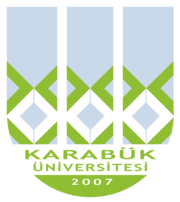 Sağlıklı ve mutlu bir hafta geçirmeniz temennisiyle, iyi çalışmalar dilerim…
KBUZEM
Karabük Üniversitesi
Uzaktan Eğitim Uygulama ve Araştırma Merkezi
23